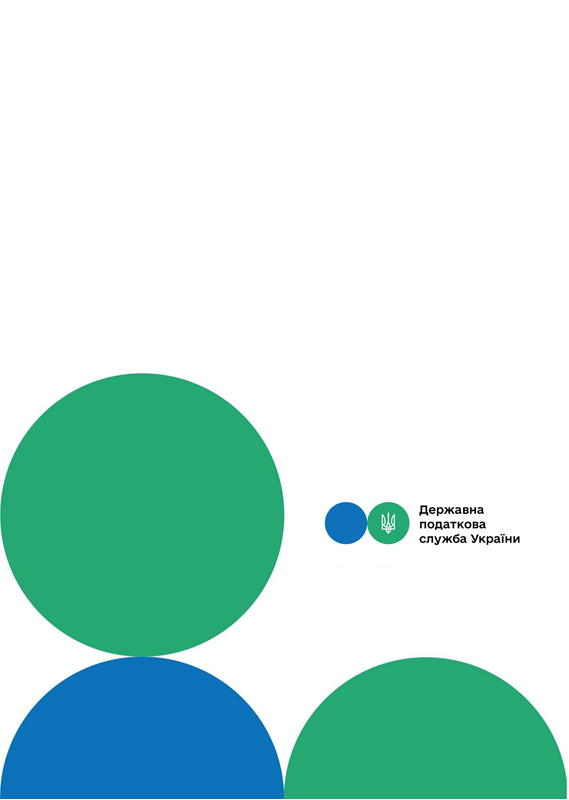 Головне управління ДПС у м. Києві
Друзі, підписуйтеся на офіційні сторінки Державної податкової служби України у соціальних мережах, де ви зможете переглянути новини, актуальні роз'яснення податкових новацій, а також інфографіки, коментарі керівництва, фахівців служби! Буде корисно та цікаво!
Спілкуйтеся з податковою службою дистанційно за допомогою сервісу  «InfoTAX»:
Оподаткування ПДФО доходів у вигляді прощеного боргу банком
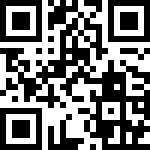 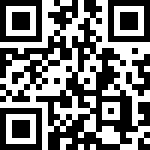 канал ДПС «Telegram»
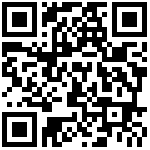 сторінка на «Youtube» каналі ДПС
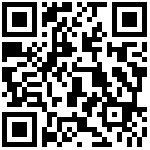 сторінка ДПС на «Facеbook»
Офіційний веб-портал  Державної податкової  служби України: tax.gov.ua
Інформаційно-довідковий департамент ДПС: 0-800-501-007
Червень
 2024
3
тРАВ
Головне  управління  ДПС  у  м. Києві повідомляє, що оподаткування доходів фізичних осіб регламентується розд. IV Податкового кодексу України (далі – ПКУ) відповідно до пп. 163.1.1 п. 163.1 ст. 163 якого об’єктом оподаткування фізичної особи – резидента є загальний місячний (річний) оподатковуваний дохід.  
Згідно з пп. «д» пп. 164.2.17 п. 164.2 ст. 164 ПКУ до загального місячного (річного) оподатковуваного доходу платника податку включається дохід, отриманий платником податку як додаткове благо (крім випадків, передбачених ст. 165 ПКУ) у вигляді основної суми боргу (кредиту) платника податку, прощеного (анульованого) кредитором за його самостійним рішенням, не пов'язаним з процедурою банкрутства, до закінчення строку позовної давності, у разі якщо його сума перевищує 25 відсотків однієї мінімальної заробітної плати (у розрахунку на рік), встановленої на 01 січня звітного податкового року. Кредитор зобов'язаний повідомити платника податку – боржника шляхом направлення рекомендованого листа з повідомленням про вручення або шляхом укладення відповідного договору, або надання повідомлення боржнику під підпис особисто про прощення (анулювання) боргу та включити суму прощеного (анульованого) боргу до податкового розрахунку суми доходу, нарахованого (сплаченого) на користь платників податку, за підсумками звітного періоду, у якому такий борг було прощено.  Боржник самостійно сплачує податок з таких доходів та відображає їх у річній податковій декларації. У разі неповідомлення кредитором боржника про
прощення (анулювання) боргу у порядку, визначеному цим підпунктом, такий кредитор зобов'язаний виконати всі обов'язки податкового агента щодо доходів, визначених цим підпунктом. 
Згідно з п. 167.1 ст. 167 ПКУ ставка податку становить 18 відсотків бази оподаткування щодо доходів, нарахованих (виплачених, наданих) платнику (крім випадків, визначених у пп. 167.2 – 167.6 ст. 167 ПКУ). 
Разом з цим, згідно з вимогами пп. 1.2 п. 16 прим.1 підрозд. 10 розд. ХХ «Перехідні положення» ПКУ, загальний місячний (річний) оподатковуваний дохід та доходи з джерела їх походження в Україні, які остаточно оподатковуються під час їх нарахування (виплати, надання), є об’єктом оподаткування військовим збором. 
Відповідно вимог пп. 1.3 п. 16 прим.1 підрозд. 10 розд. ХХ «Перехідні положення» ПКУ ставка збору становить 1,5 відсотка від об'єкта оподаткування. 
Податкова декларація про майновий стан і доходи подається за базовий звітний (податковий) період, що дорівнює календарному року для платників податку на доходи фізичних осіб – до 01 травня року, що настає за звітним, крім випадків, передбачених розд. IV ПКУ (пп. 49.18.4 п. 49.18 ст. 49 ПКУ).
1
2